История лондонского автобуса
Легендарные красные лондонские автобусы-даблдекеры вновь будут обслуживать лондонцев и гостей города с 20 февраля 2012 года. Именно эта дата прозвучала во время выступления мэра Лондона Бориса Джонсона, который  презентовал первый из новых лондонских даблдекеров на Трафальгарской площади в столице Великобритании. Последние из легендарных двухэтажных автобусов модели «Routemasters» перестали выходить на маршрут в декабре 2005 года, хотя некоторые до сих пор  обслуживают туристические экскурсии.
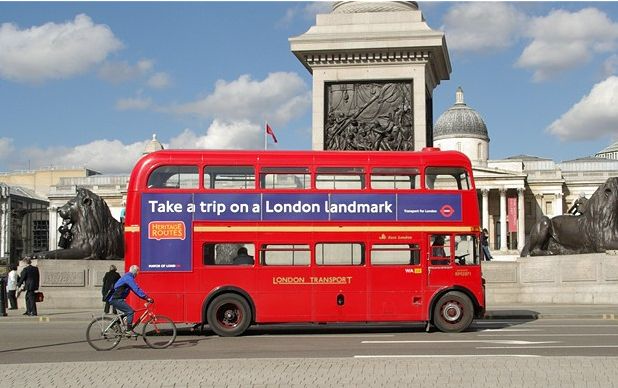 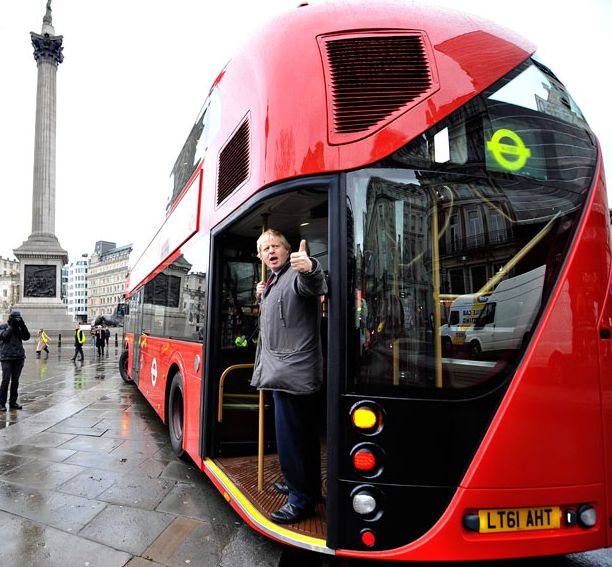 Мэр Лондона во время своего выступления пообещал, что новые даблдекеры будут «экологическими»
Первый из новых автобусов-даблдекеров принадлежит транспортной компании «Аррива». Он начнет обсуживать пассажиров  20 февраля 2012 года на тридцать восьмом маршруте (который пролегает от вокзала Виктория до Hackney в Восточной части Лондона). Борис Джонсон в своей речи отметил: «Это будут самые современные, самые стильные автобусы, прекрасное достижение инженерии и дизайна. Я уверен, что их полюбят точно так же, как и прежние, те самые, что давно стали одним из символов нашего города».
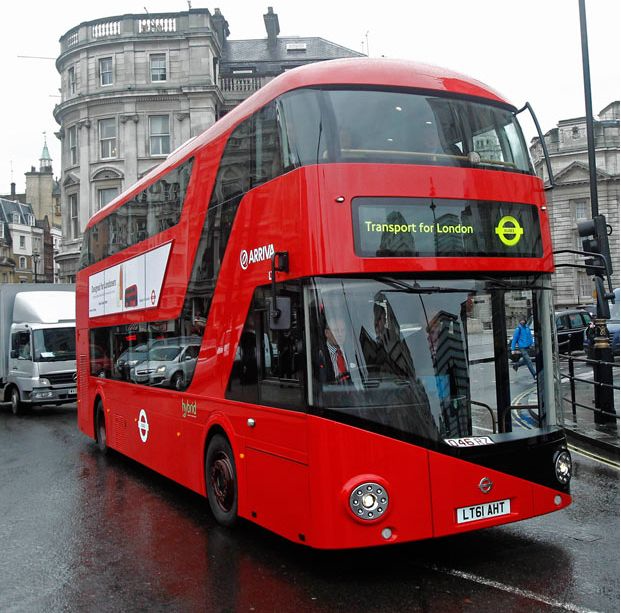 Книга «История Лондонского автобуса» авторства Джона Кристофера, опубликованная издательством History Press, подробно повествует об истории одного из самых узнаваемых символов столицы Великобритании. Первая автобусная компания начала обслуживать клиентов в 1829 году. Ее возглавлял  специализирующийся на проектировании автобусов Джордж Шильбер, который взял за основу подобную службу автобусного сообщения, уже существовавшую в Париже. Служба Джорджа Шильбера располагала несколькими 
    конными экипажами, 
   которые обслуживали
    клиентов. Предприятие 
   быстро стало популярным
   и вызвало множество
    подражаний. К концу 
    девятнадцатого столетия
   монополистом в отрасли
   стала фирма «Лондонская
    омнибусная компания»  -
    London General Omnibus
    Company (LGOC). На 
   фотографии – традиционный
    автобус фирмы «Лондонская 
    омнибусная компания» London
   General Omnibus Company
  (LGOC), приблизительно
        1910 год, Пиккадилли.
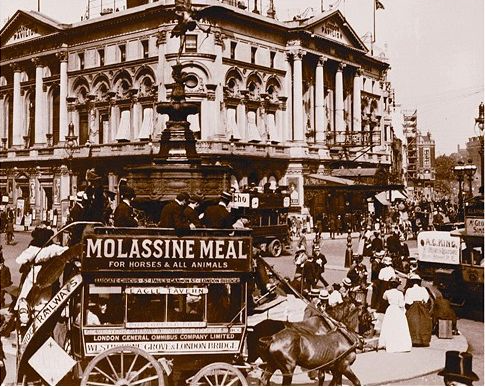 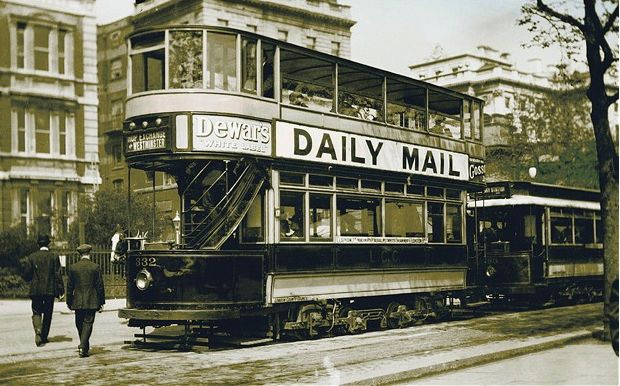 Путешествие на запряженном лошадьми омнибусе было не самым приятным времяпрепровождением, рассказывает автор книги «История Лондонского автобуса» Джон Кристофер. Омнибус ехал с очень небольшой скоростью, деревянные сиденья его были жесткими и неудобными. Одним из возможных решений проблемы со скоростью передвижения было нововведение – лошади тащили вагончик омнибуса по специальным гладким металлическим рельсам. Такие омнибусы стали называть «конными трамваями», они, фактически, были предшественниками обычных трамваев, которые появились в конце 19-0го столетия. На фотографии – электрический трамвай, следующий по маршруту из Клэпхэма в Вестминстер.
Первые автобусы с мотором появились в 1899 году. Первым автобусом с двигателем, запущенным в массовое производство, является так называемый автобус «B-type bus», появившийся в 1910 году. К 1913 году приблизительно две с половиной тысячи таких автобусов обслуживали пассажиров, развивая максимальную скорость до 16 миль в час. На протяжении нескольких следующих лет они соперничали с омнибусами на лондонских улицах, и омнибусы, разумеется же, вынуждены были уступить, потому что лошади проигрывали в сравнении с двигателем».
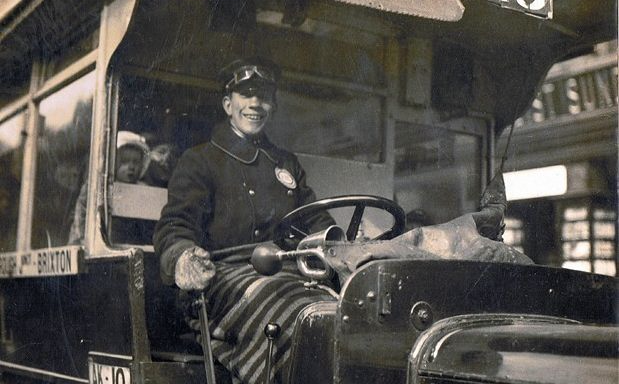 Когда в августе 1914 года началась война, сотни автобусов были изъяты на нужды армии. Некоторые превратили в  передвижные госпитали, другие отвечали за доставку продовольствия и амуниции солдатам. Некоторые даже превратились в передвижные голубятни – голубиная почта все еще активно использовалась на фронте. На фотографии – британские войска на втором этаже автобусов типа «B-type bus», Аррас.
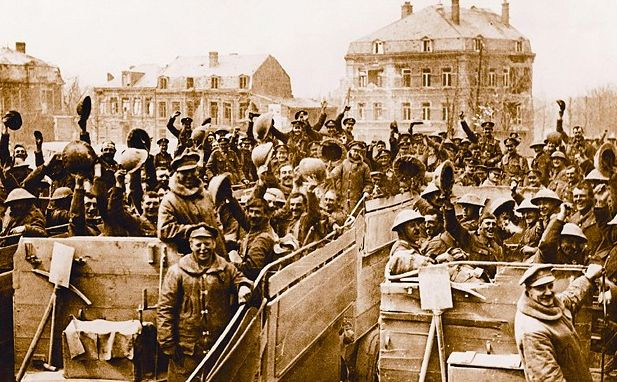 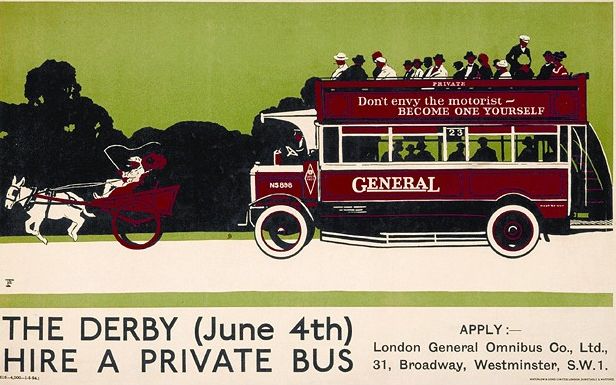 После окончания войны, стремительное расширении территории Лондона в сочетании с высокой стоимостью обслуживания трамваев привели к тому, что стало появляться все больше автобусных маршрутов. К 1930 году за год совершалось около двух миллиардов автобусных поездок, что вдвое превышало количество путешествий на автобусе десять лет назад. Многие из автобусных компаний того периода даже сдавали свои автобусы в аренду для торжественных событий. На фотографии – плакат, рекламирующий аренду автобусов, 1924 год, Дерби.
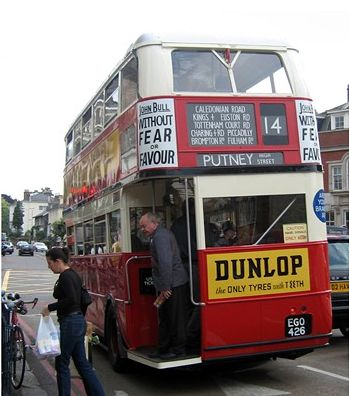 В 1933 году лондонские автобусы перешли в ведение только что созданной компании London Transport. Появилось множество новых автобусов, в том числе, автобусы типа STL-type ( на фотографии). «У этих автобусов была отдельная водительская кабина и крытый второй этаж, они уже напоминали современные автобусы», рассказывает в своей книге Джон Кристофер.
Одним из главных приоритетов во время Второй Мировой войны было сохранить в целости и неприкосновенности лондонскую транспортную систему, чтобы обеспечить бесперебойную транспортировку рабочих, медиков и обслуживающего персонала. Окна автобусов закрыли специальными сетками, чтобы предотвратить возможные травмы пассажиров, если в результате взрыва бомбы поблизости разобьется стекло. Фары автобусов стали делать более тусклыми, чтобы они не становились мишенями для вражеских бомбардировок. Тем не менее, многие из лондонских автобусов были уничтожены в период Лондонского блица.
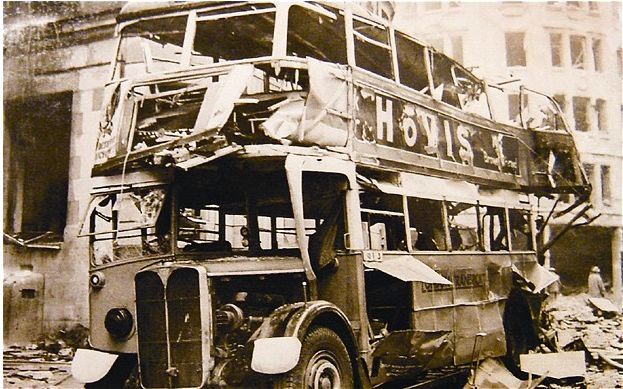 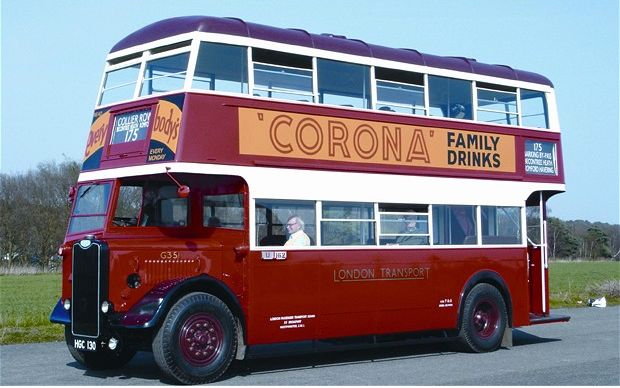 Модель автобуса Guy Arab II G35, спроектированная и построенная в 1945 году из дешевых материалов низкого качества. У этого автобуса были жесткие деревянные сиденья из необработанной древесины.
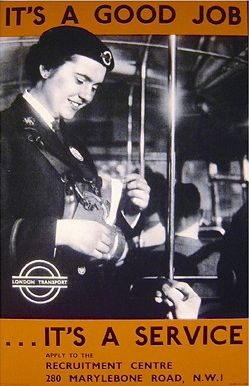 К 1946 году пострадавшая во время Второй мировой войны лондонская транспортная система принялась восстанавливаться. Автобусами в это время пользовалось большее количество людей, чем когда бы то ни было до этого. Последний трамвай был снят с маршрута 5 июня 1952 года как окончательно утративший популярность вид транспорта. Число автобусов увеличивалось, появлялись новые рабочие места – ведь постоянно требовались новые водители и кондукторы. На эту работу очень охотно шли женщины.
После войны в Лондоне появились автобусы новых моделей. На фотографии одноэтажный автобус модели Leyland Tiger PS1, построенный в 1949 году. К концу 1953 года, в распоряжении лондонской транспортной компании London Transport было более семи тысяч двухэтажных автобусов-даблдекеров и 893 автобуса с одним этажом.
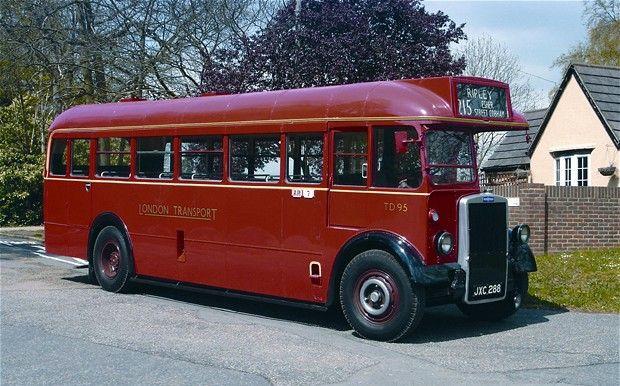 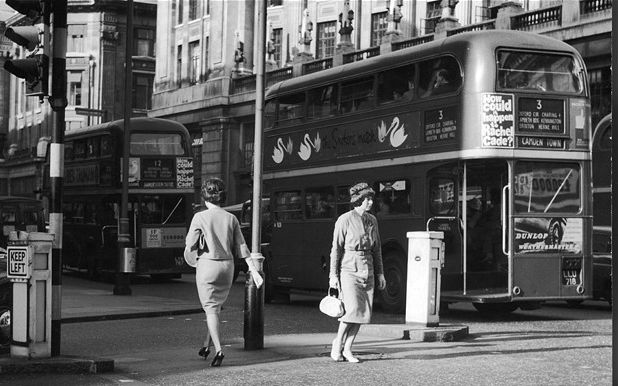 В 1956 году впервые появился самый известный лондонский автобус – тот самый «Routemaster». Воплощение Лондона шестидесятых годов прошлого века, он  был новаторским по дизайнерскому решению. Автобус получил огромную популярность среди лондонцев и гостей британской столицы. Причиной этому была главная особенность конструкции автобуса — наличие открытой платформы сзади, через которую осуществлялся вход и выход. Дверей у автобуса не было. Открытая платформа позволяла быстро выходить и входить в автобус, не только на остановках, но также и при стоянии на перекрестке или в пробке. Всего было построено около 3000 таких автобусов.
В 1968 году производство этих автобусов было остановлено, появились более современные и эффективные модели, которым не требовалась  команда из двух человек для обслуживания. Многие автобусы марки «Routemaster» по-прежнему использовались, но в 2004 году Кен Ливингстоун, являвшийся тогда мэром британской столицы, объявил о прекращении работы этой модели автобусов. Это решение вызвало волну протестов общественности. В результате автобусы этой модели продолжают обслуживать  два обзорных туристических маршрута: от Трафальгарской площади до Тауэрского моста, и от Альберт-холла по Стрэнду до Олдвича. На фотографии – автобус модели «Routemaster» на Трафальгарской площади.
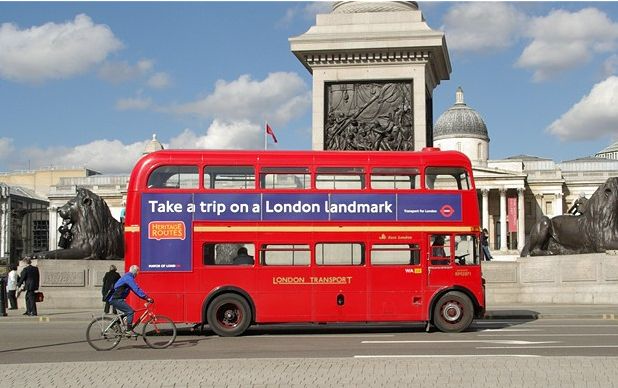 Некоторые из автобусов, действующих сейчас в столице. были спроектированы специально для лондонских улиц. На фотографии – автобус марки Daimler DMS1 1970 года (слева) рядом с автобусом модели «Routemaster», который ему предстоит заменить. Увы, автобус Daimler DMS1 популярностью у лондонцев не пользовался.
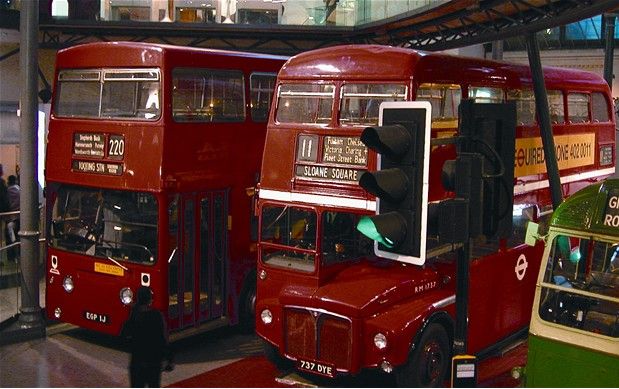 Еще один автобус, который не пришелся по душе лондонцам – это так называемый «автобус-гармошка», который представил  Кен Ливингстоун в 2002 году. Такие автобусы легче могли маневрировать по улицам, у них были и другие преимущества,  но их раскритиковали за опасность, которую они представляли для пешеходов и велосипедистов. Одна из читательниц газеты The Daily Telegraph написала  в редакцию письмо, где утверждала, что такие автобусы – зло в чистом виде. На сегодняшний день все они сняты с маршрута.
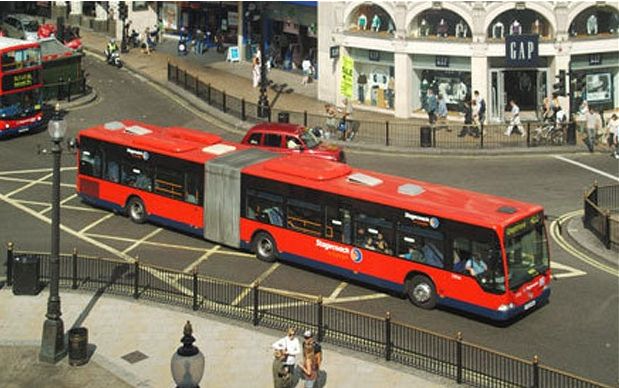 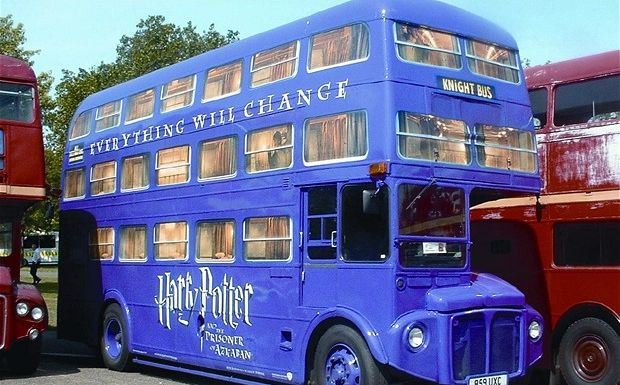 Лиловый лондонский автобус, изменивший цвет в честь премьеры третьего фильма о Гарри Потере. Лондонские автобусы обычно красного цвета, но после того, как в 1980 году компания, в ведении которой они находятся, была приватизирована, многие из них поменяли свою окраску. 25 автобусов было перекрашено в 1977 году к Серебряному юбилею королевы Елизаветы, 25 было перекрашено в золотой цвет к одноименному юбилею монархини в 2002 году.